PREDLOGI
Predlog stoji pred samostalniki in samostalniškimi besednimi zvezami:
na omari,
ob omari,
v omari,
pod omaro,
pri omari,
brez omare, 
zaradi omare 
…
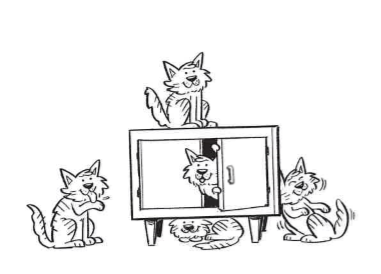 Predlog nikoli ne stoji ob glagolu! 

Imaš kaj za piti? 		Imaš kaj pijače?
PREDLOG S ali PREDLOG Z?
Predlog s uporabljamo pred soglasniki: c, č, f, h, k, p, s, š, t. 
Pri uporabi predloga s nam pomaga stavek 
	Ta SuHi ŠKaFeC PuŠČa.

Predlog z uporabljamo pred vsemi ostalimi črkami: 
soglasniki: b, d, g, j, l, m, n, r, v, z, ž;
pred samoglasniki: a, e, i, o, u;
PredlogA na – z/s
Predlog na pomeni gibanje na vrh nečesa, 
		gibanje navzdol pa predlog z/s.
NA
Z/S
Pošiljamo ti pozdrave iz/z/s morja?
Predlog s morja ne more biti pravilen, ker črke m ne najdemo v stavku Ta suhi škafec pušča. 
Dilema je torej, ali pošiljamo pozdrave iz ali z morja.
Ker smo bili NA morju, je pravilna rešitev: 
	Pošiljamo ti pozdrave z morja.
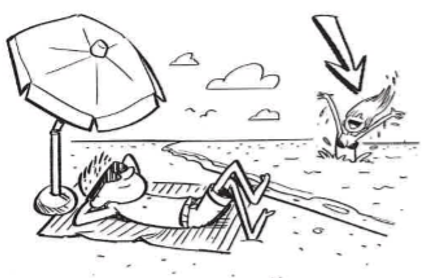 PREDLOGA V – iz
Predlog v označuje gibanje v notranjost, 
	gibanje navzven pa označuje predlog iz.
IZ
V
PREDLOG H ali PREDLOG K?
Predlog h uporabljamo pred k in g. 
Pri uporabi predloga h nam je v pomoč
	H kupu gnoja.          ali          h kg

Pred vsemi ostalimi se piše predlog k.